OPEN COURSEPHYSICAL ACTIVITY HEALTH AND WELLNESS
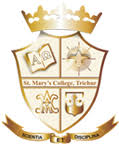 Department Of Physical education
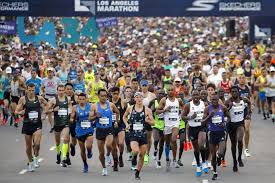 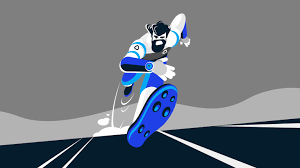 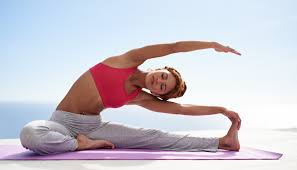 Physical Education
DEFINITION
AIMS & OBJECTIVES
IMPORTANCE OF PHYSICAL EDUCATION
PHYSICAL FITNESS
TYPES OF PHYSICAL FITNESS
COMPONENTS OF PHYSICAL FITNESS
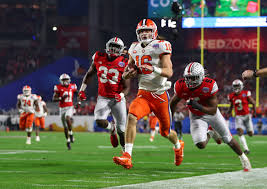 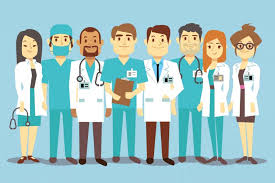 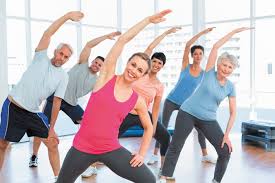 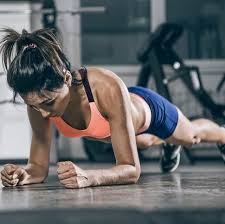 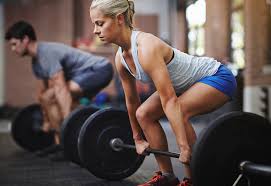 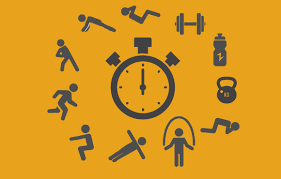 Exercise
Types &principles Exercises
First Aid
Aims & principles
Nutritional Balance
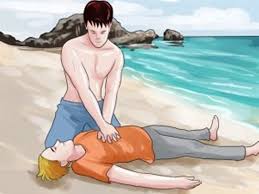 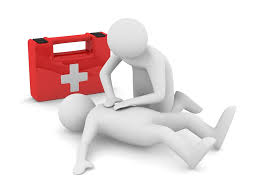 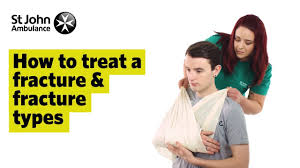 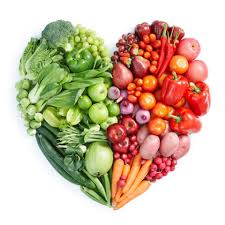 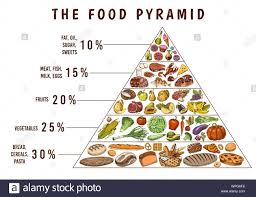 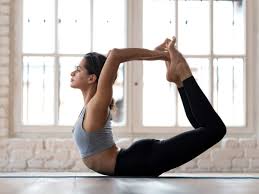 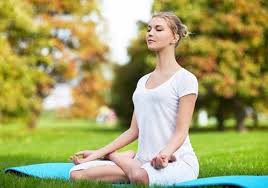 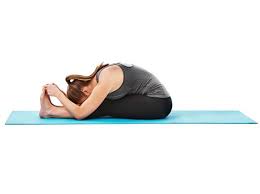 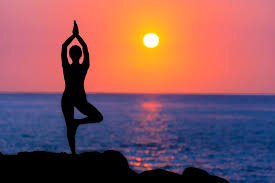 YOGA
STRESS MANAGEMENT
POSTURAL DEFORMITIES
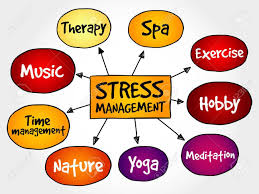 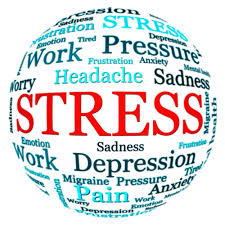 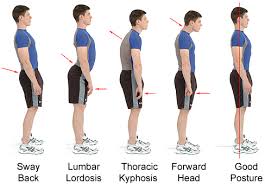 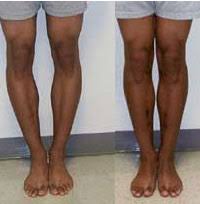 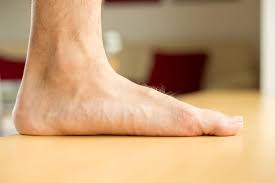 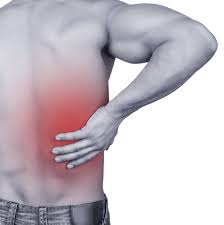 LIFESTYLE DISEASES &MANAGEMENT
HEART RATE
BLOOD PRESSURE
DIABETES
OBESITY
HYPERTENSION
OSTEOPOROSIS
BACK PAIN
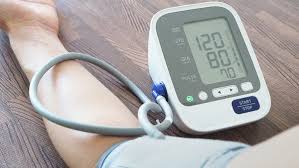 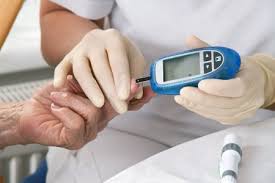 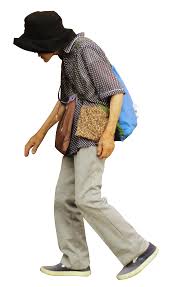 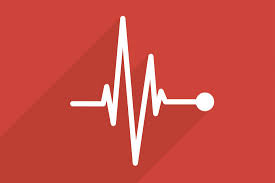 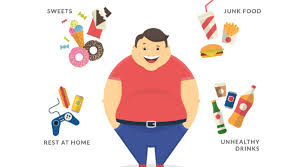 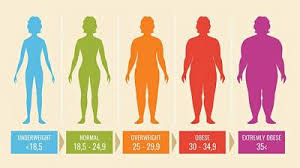